Revelation 5
7 And He came and took the scroll out of the right hand of Him who sat on the throne. 8 When He had taken the scroll, the four living creatures and the twenty-four elders fell down before the Lamb, each one holding a harp and golden bowls full of incense, which are the prayers of the saints. 9 And they sang a new song, saying,
“Worthy are You to take the scroll and to break its seals; for You were slaughtered, and You purchased people for God with Your blood from every tribe, language, people, and nation.
10 You have made them into a kingdom and priests to our God, and they will reign upon the earth.”
Revelation 5
11 Then I looked, and I heard the voices of many angels around the throne and the living creatures and the elders; and the number of them was myriads of myriads, and thousands of thousands, 12 saying with a loud voice,
“Worthy is the Lamb that was slaughtered to receive power, wealth, wisdom, might, honor, glory, and blessing.”
13 And I heard every created thing which is in heaven, or on the earth, or under the earth, or on the sea, and all the things in them, saying,
“To Him who sits on the throne and to the Lamb be the blessing, the honor, the glory, and the dominion forever and ever.”
14 And the four living creatures were saying, “Amen.” And the elders fell down and worshiped.
Praying to, Worshiping Jesus
Perhaps proper to worship Jesus, but not to pray to him?

Perhaps proper to worship Jesus when he was on earth, but not now?

Perhaps proper for those in heaven to worship Jesus, but not those on earth?
Praying to, Worshiping Jesus
DIFFICULT CONCEPTS…

God in the flesh, living as a man

There is One God; But there is the Father, the Son, and the Spirit
Praying to, Worshiping Jesus
JUST IN JOHN… 
“The Word was God…The Word became flesh”
“calling God His own Father, making Himself equal with God”
“You, being a man, make Yourself out to be God”
“He that hath seen me hath seen the Father”
“they may know You, the only true God, and Jesus Christ whom You have sent.”
“My Lord and My God”

JOSEPH’S RELATIONSHIP TO PHARAOH
“Only in the throne I will be greater than you”
“You are equal to Pharaoh”
Praying to, Worshiping Jesus
Not Suggesting the Difficulty Arises from Doubting Jesus’ Deity

IN THE OT
the One identified as “the Lord God” includes Jesus
Lord
= YaHWeH
= YHWH
Praying to, Worshiping Jesus
For Some, It’s Simply about…

Colossians 317 …do everything in the name of the Lord Jesus,
			giving thanks through Him to God the Father.
Praying to, Worshiping Jesus
For Some, It’s Simply about…

Colossians 317 …do everything in the name of the Lord Jesus,
			giving thanks through Him to God the Father.
Praying to, Worshiping Jesus
Colossians 317 …do everything in the name of the Lord Jesus,
			giving thanks through Him to God the Father.
The “through” is via the cross

PEACE WITH GOD “THROUGH” CHRIST
Praying to, Worshiping Jesus
Colossians 317 …do everything in the name of the Lord Jesus,
			giving thanks through Him to God the Father.
The “through” is via the cross
Acts 10 36The word which He sent to the sons of Israel, preaching peace through Jesus Christ
Praying to, Worshiping Jesus
Colossians 317 …do everything in the name of the Lord Jesus,
			giving thanks through Him to God the Father.
The “through” is via the cross
Romans 5  1 Therefore, having been justified by faith, we have peace with God through our Lord Jesus Christ, 2 through whom we also have obtained our introduction by faith into this grace in which we stand; and we celebrate in hope of the glory of God.
Praying to, Worshiping Jesus
Colossians 317 …do everything in the name of the Lord Jesus,
			giving thanks through Him to God the Father.
The “through” is via the cross
Ephesians 214 For He Himself is our peace, who made both groups into one and broke down the barrier of the dividing wall, 15 by abolishing in His flesh the hostility, which is the Law composed of commandments expressed in ordinances, so that in Himself He might make the two one new person, in this way establishing peace; 16 and that He might reconcile them both in one body to God through the cross, by it having put to death the hostility. 17 And He came and preached peace to you who were far away, and peace to those who were near; 18 for through Him we both have our access in one Spirit to the Father.
Praying to, Worshiping Jesus
Colossians 317 …do everything in the name of the Lord Jesus,
			giving thanks through Him to God the Father.
The “through” is via the cross
John 14 6“I am the way, and the truth, and the life; no one comes to the Father except through Me.”
We HAVE PEACE with God through Jesus
We COME to the Father through Jesus
We PRAY to the Father through Jesus
Praying to, Worshiping Jesus
Colossians 317 …do everything in the name of the Lord Jesus,
			giving thanks through Him to God the Father.
We HAVE FELLOWSHIP with God through Jesus
Praying to, Worshiping Jesus
Colossians 317 …do everything in the name of the Lord Jesus,
			giving thanks through Him to God the Father.
1 John 1 7 but if we walk in the Light as He Himself is in the Light, we have fellowship with one another, and the blood of Jesus His Son cleanses us from all sin.
We HAVE FELLOWSHIP with God through Jesus
1 John 9  the one who remains in the teaching has both the Father and the Son.
Praying to, Worshiping Jesus
Colossians 317 …do everything in the name of the Lord Jesus,
			giving thanks through Him to God the Father.
The Same Sacrifice that
Reconciles us to the Father
Reconciles us to the Son
Praying to, Worshiping Jesus
Colossians 317 …do everything in the name of the Lord Jesus,
			giving thanks through Him to God the Father.
Through That Same Sacrifice
I have peace with the Father and the Son
I have Fellowship with the Father and the Son
I can Give Thanks to the Father and the Son
Praying to, Worshiping Jesus
Colossians 317 …do everything in the name of the Lord Jesus,
			giving thanks through Him to God the Father.
Giving thanks “to God the Father”
does not preclude giving thanks to Jesus
1 Timothy 1 	12 I thank Christ Jesus our Lord, who has
			 strengthened me
While on Earth, Jesus was Worshiped
The wise men “they fell down and worshiped Him.”
								(Matthew 2:11)
A leper “a man with leprosy came to Him and bowed down before Him”
								(Matthew 8:2)
Jairus the Synagogue Ruler “came and bowed down before Him”
								(Matthew 9:18)
After the calming of the sea “those who were in the boat worshiped Him, 		saying, ‘You are truly God’s Son!’”	(Matthew 9:18)
Heaven
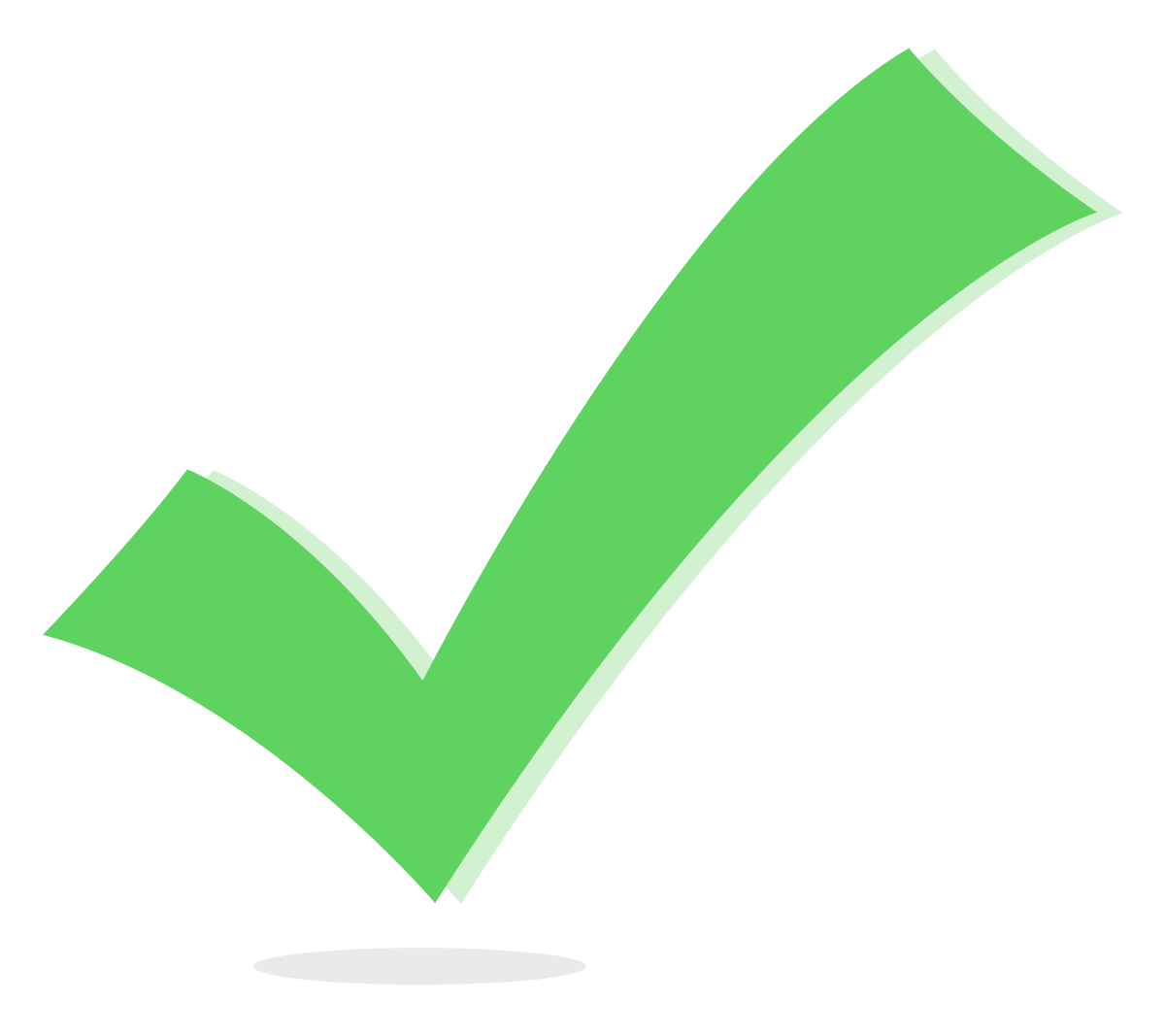 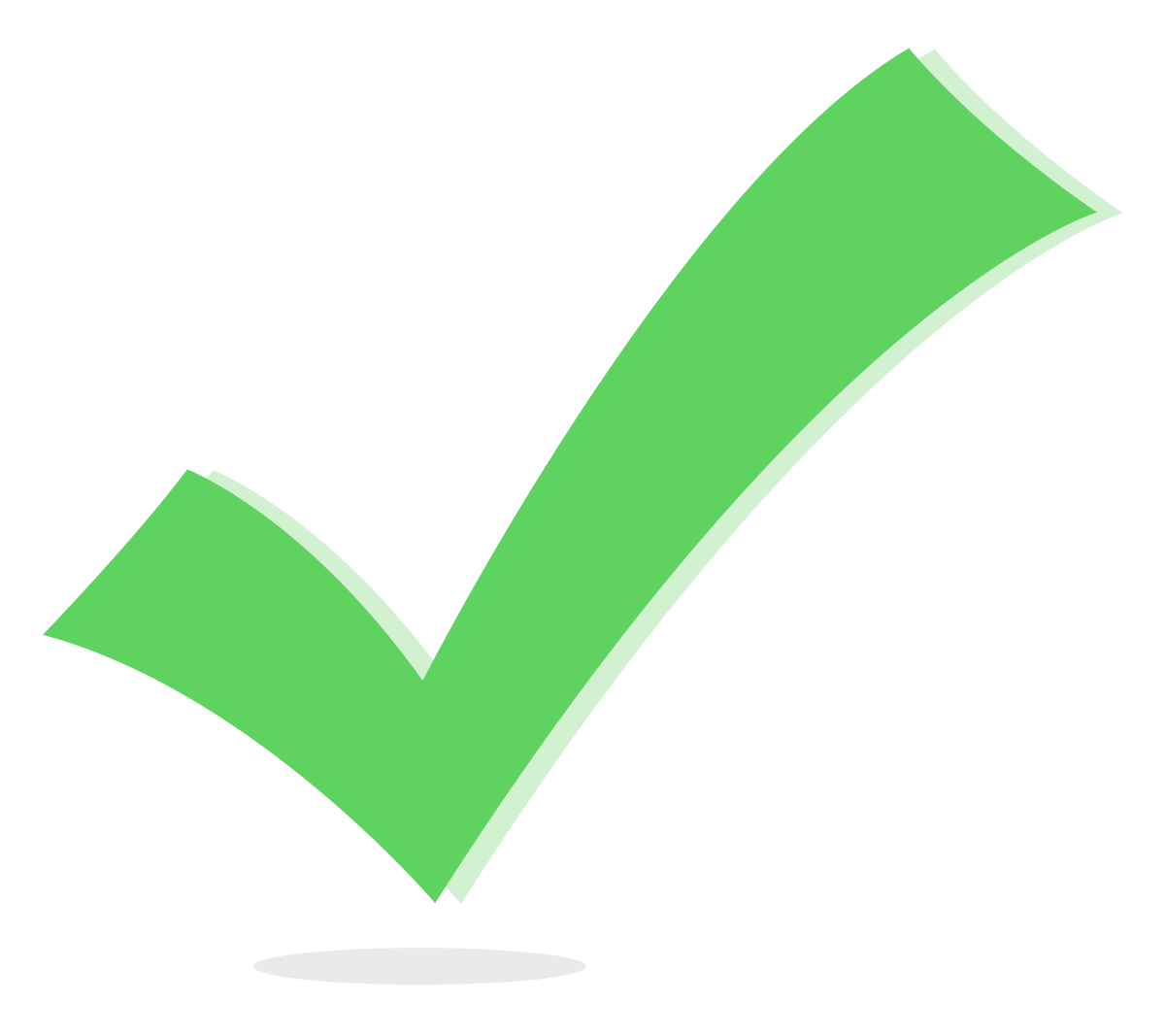 Jesus’
Return
Jesus
on earth
Acts 2
Heaven
33 Being therefore exalted at the right hand of God, and having received from the Father the promise of the Holy Spirit, he has poured out this that you yourselves are seeing and hearing. 34 For David did not ascend into the heavens, but he himself says,
“‘The Lord said to my Lord, ‘Sit at my right hand,35     until I make your enemies your footstool.”’
Jesus’
Return
Exalted
Jesus
on earth
Psalm 110
Heaven
“‘The Lord said to my Lord, ‘Sit at my right hand,35     until I make your enemies your footstool.”’
Jesus’
Return
Exalted
Jesus
on earth
The Lord will stretch out Your strong scepter from Zion, saying,“Rule in the midst of Your enemies.”
Philippians 2
Heaven
He humbled Himself by becoming obedient to the point of death: death on a cross. 9 For this reason also God highly exalted Him, and bestowed
on Him the name which is above every name, 10 so that at the name of Jesus every knee will bow, of those who are in heaven and on earth and under the earth, 11 and that every tongue will confess that Jesus Christ is Lord, to the glory of God the Father.
Jesus’
Return
Exalted
Jesus
on earth
Philippians 2
Heaven
He humbled Himself by becoming obedient to the point of death: death on a cross. 9 For this reason also God highly exalted Him, and bestowed
on Him the name which is above every name, 10 so that at the name of Jesus every knee will bow, of those who are in heaven and on earth and under the earth, 11 and that every tongue will confess that Jesus Christ is Lord, to the glory of God the Father.
Jesus’
Return
Exalted
Jesus
on earth
Genesis 41
43 And he had him ride in his second chariot; and they proclaimed ahead of him, “Bow the knee!” And he placed him over all the land of Egypt.
Praying to, Worshiping Jesus
Colossians 317 …do everything in the name of the Lord Jesus,
			giving thanks through Him to God the Father.
Does giving thanks “to God the Father”
preclude giving thanks to Jesus?
Revelation 22 3 There will no longer be any curse; and the throne of God and of the Lamb will be in it, and His bond-servants will serve Him;
Colossians 4 10 Then Jesus said to him, “Go away, Satan! For it is written: ‘You shall worship the Lord your God, and serve Him only.’”